Matter
Matter – Anything that has mass and takes up space.

Mass is the amount of matter a sample of matter contains.
The amount of space the sample takes up is its volume.
How will we determine mass?
We will determine mass by using a triple beam balance.
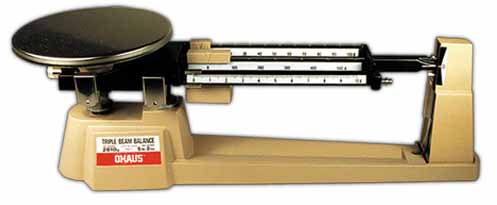 How can we determine volume?
We can determine volume by using a graduated cylinder.
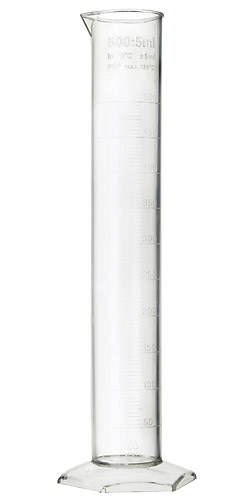 Properties of Matter
Properties are characteristics used to describe an object.
Some of the properties that we will be using to describe matter are:
                          - Mass
                          - Volume
                          - Density
                          - Weight